Migración de Sitio Cencomed de Drupal a WordPress
MsC. Ana Gloria Díaz Martínez
Centro virtual de convenciones de Salud. Cencomed
Servicio de promoción y gestión de eventos celebrados en el SNS del CNICM
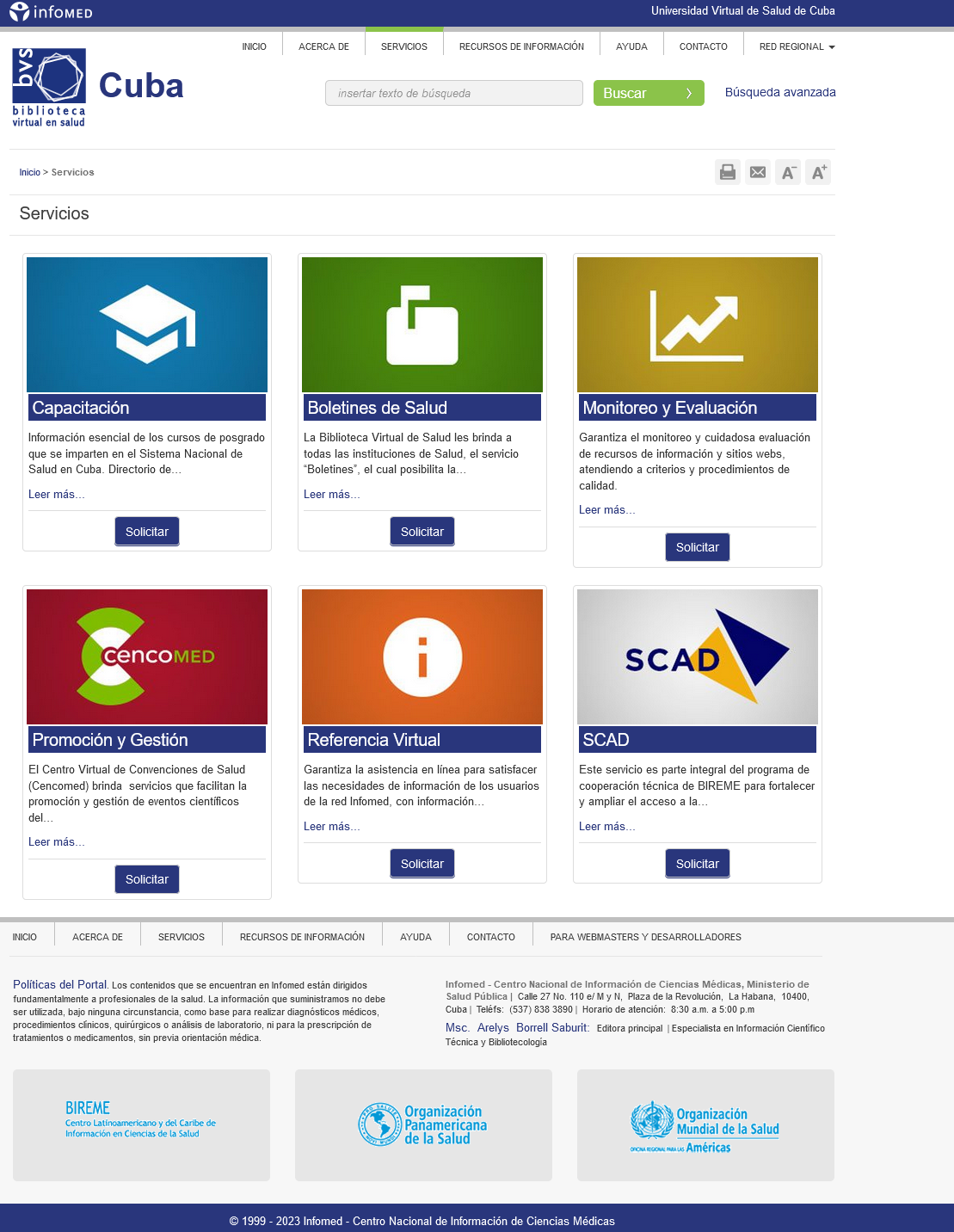 Integra:
Nodo
Grupo Desarrollo
Grupo WEB
Atención de usuarios
Traducciones 
Grupo comunicación
Cencomed es un componente de la Biblioteca Virtual en Salud.
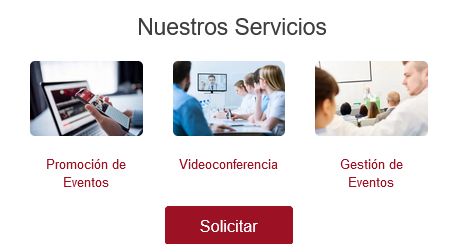 https://solicitudescencomed.sld.cu/
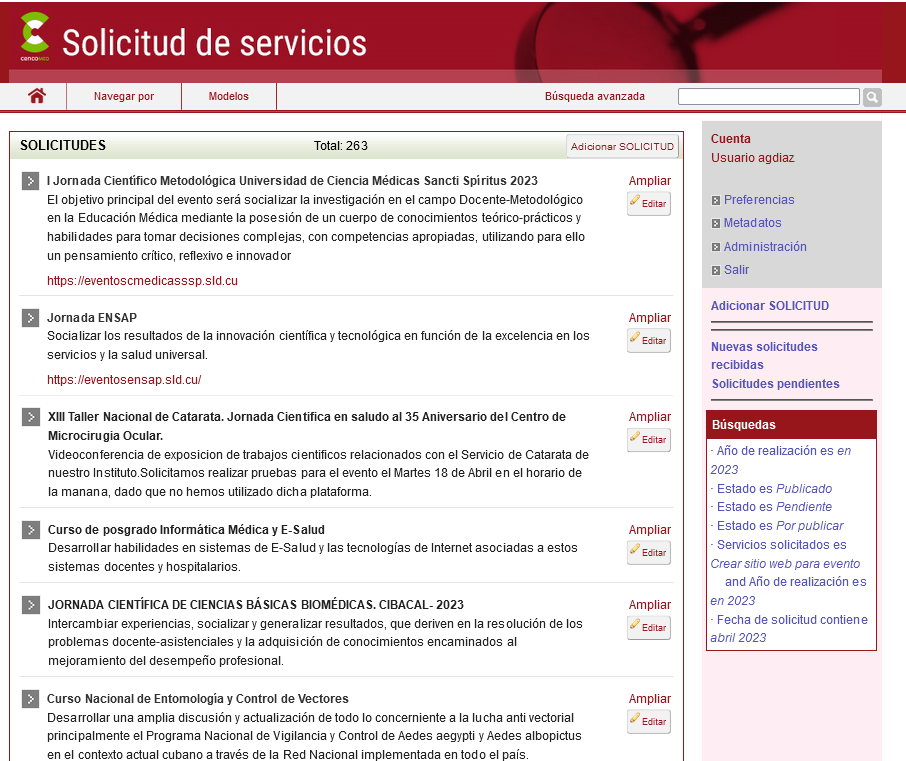 Se creó en 2021
Total: 263 solicitudes
2023:  Total 85 
Enero a abril se procesaron: 55
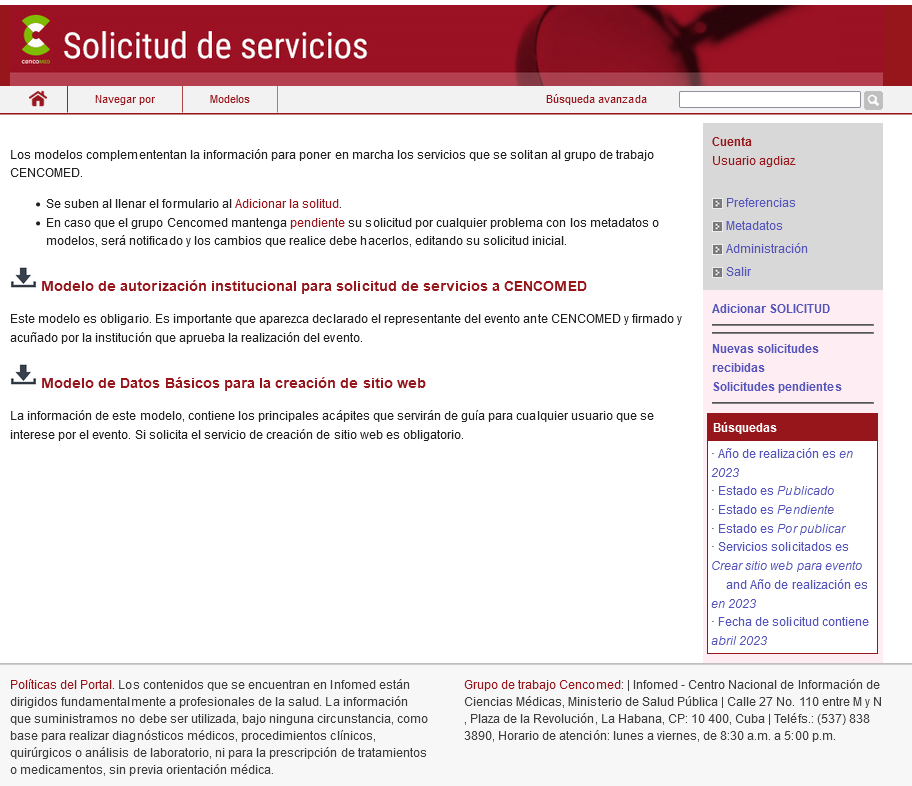 http://www.cenco.sld.cu/
http://cencomednuevo.sld.cu/
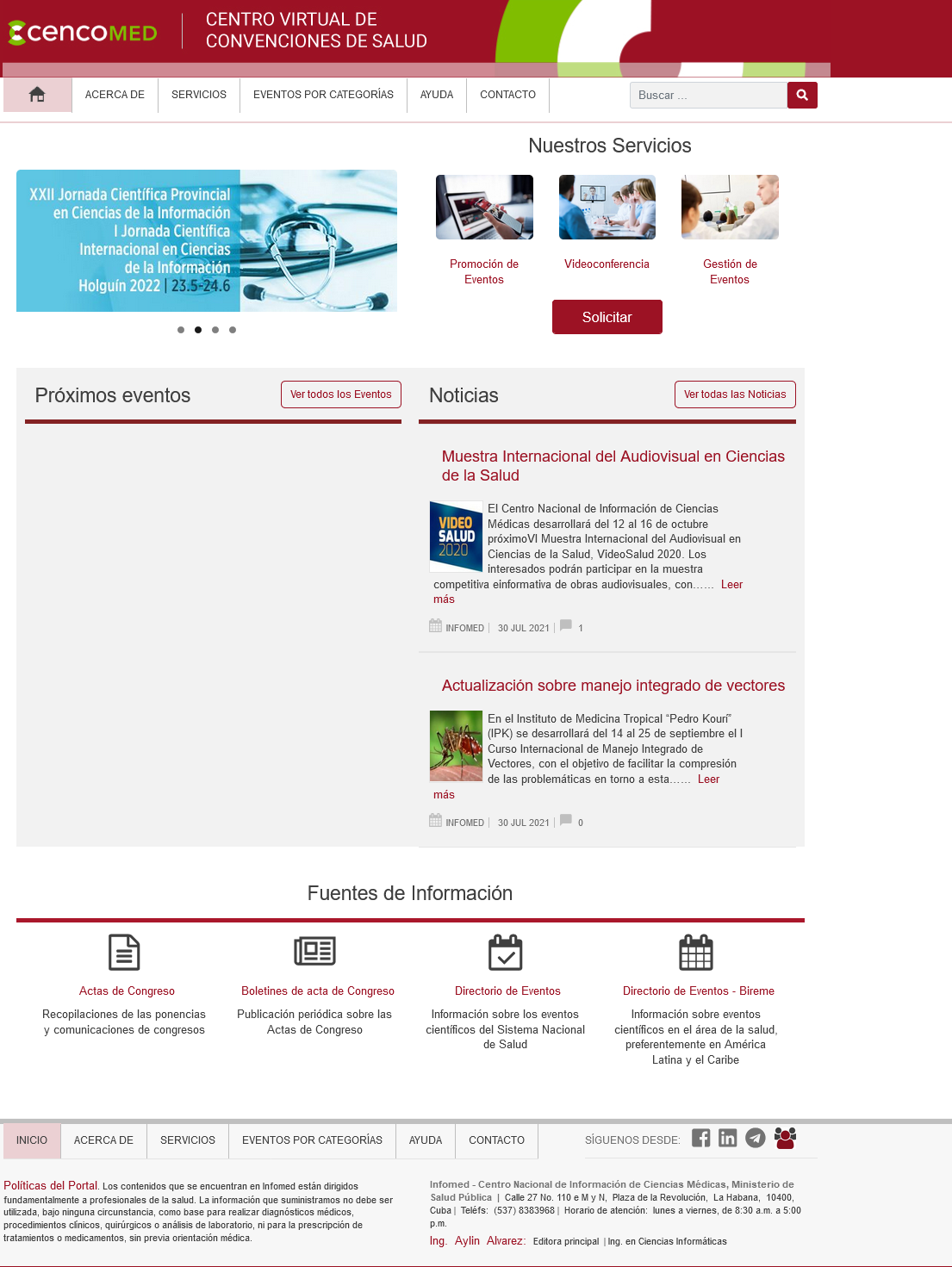 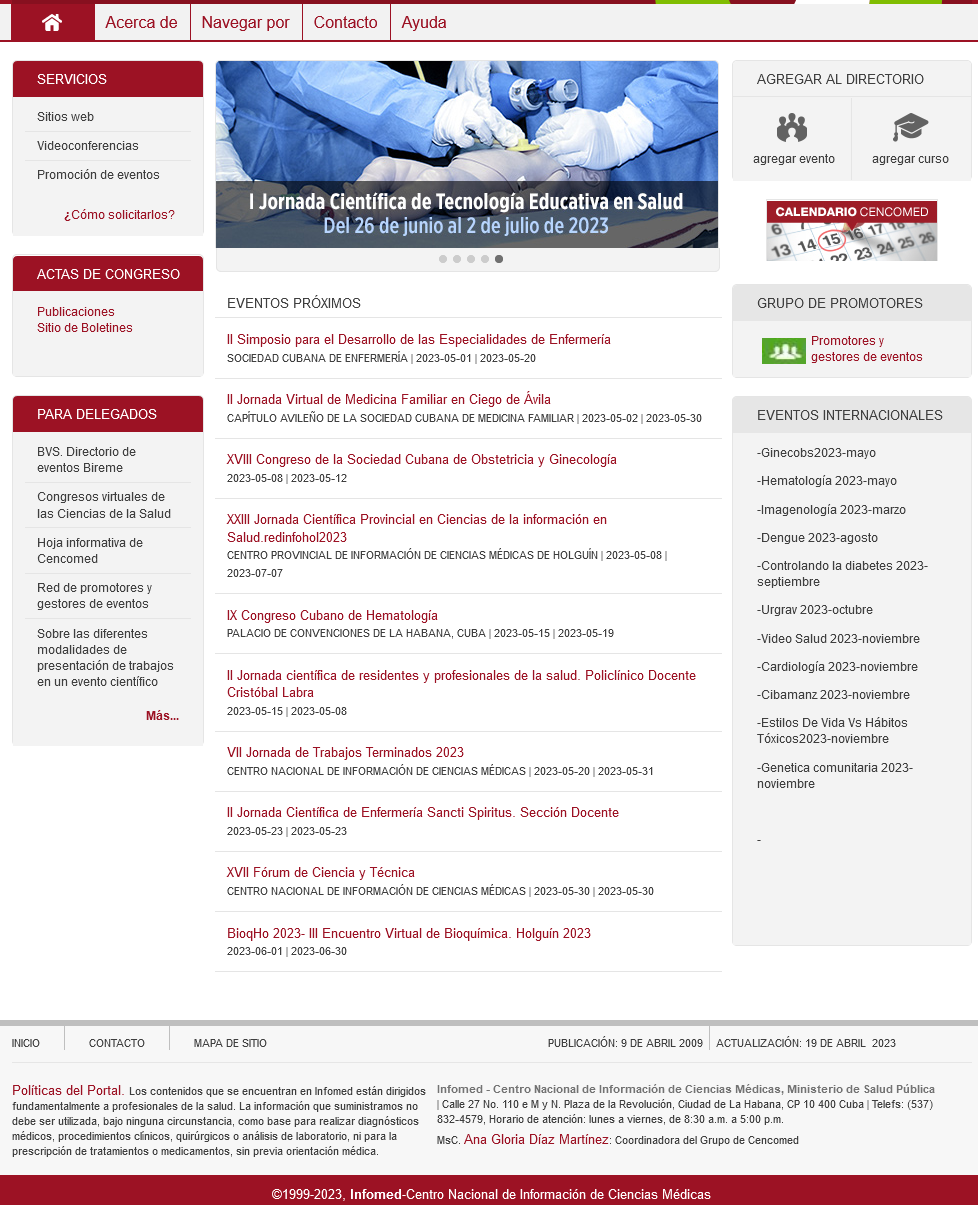 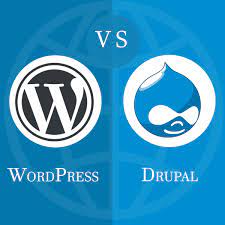 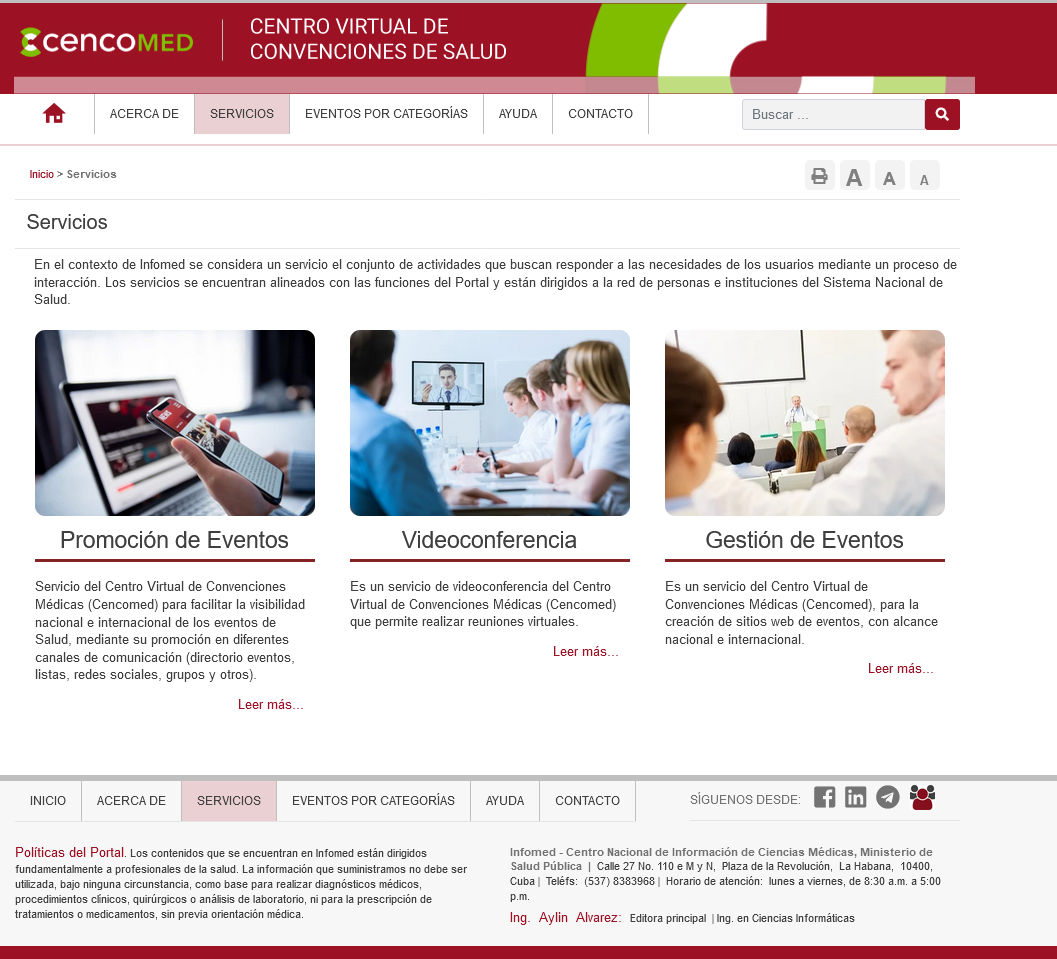 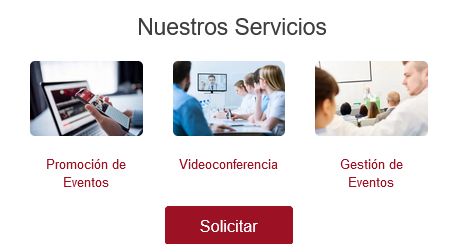 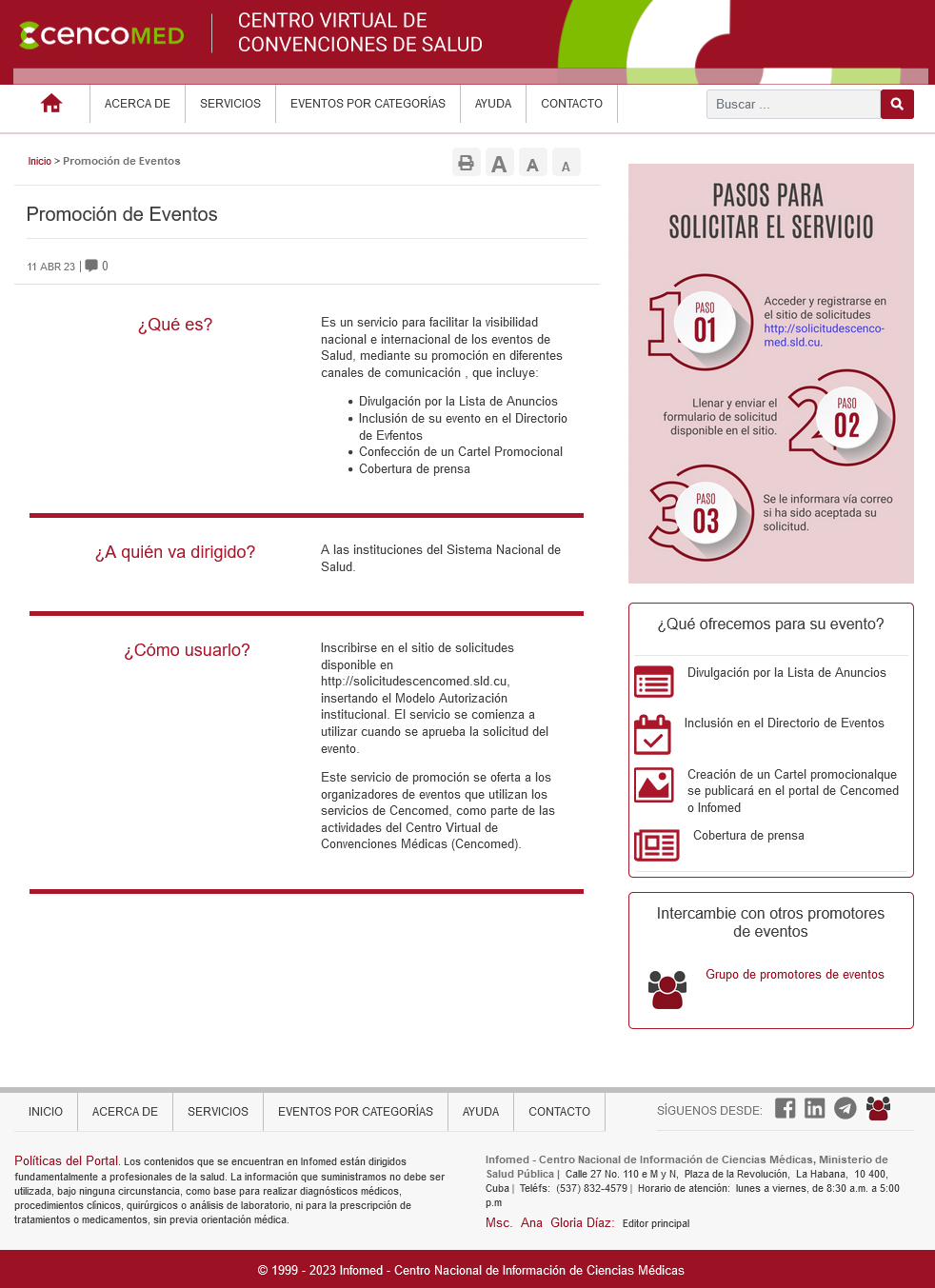 Propuesta:
Colocar:
Políticas y Procedimientos especificas del servicio
Ayudas especificas
Promoción de eventos
Destacar como se ve en este ejemplo las prestaciones adicionales que le corresponda a cada servicio
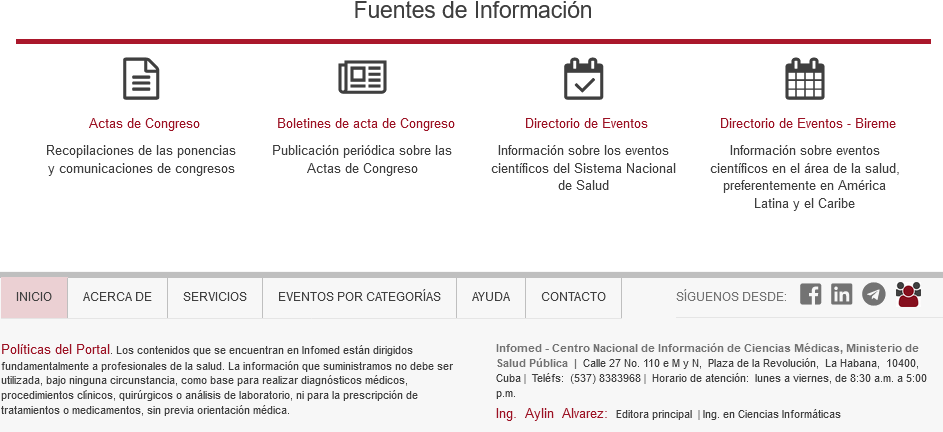 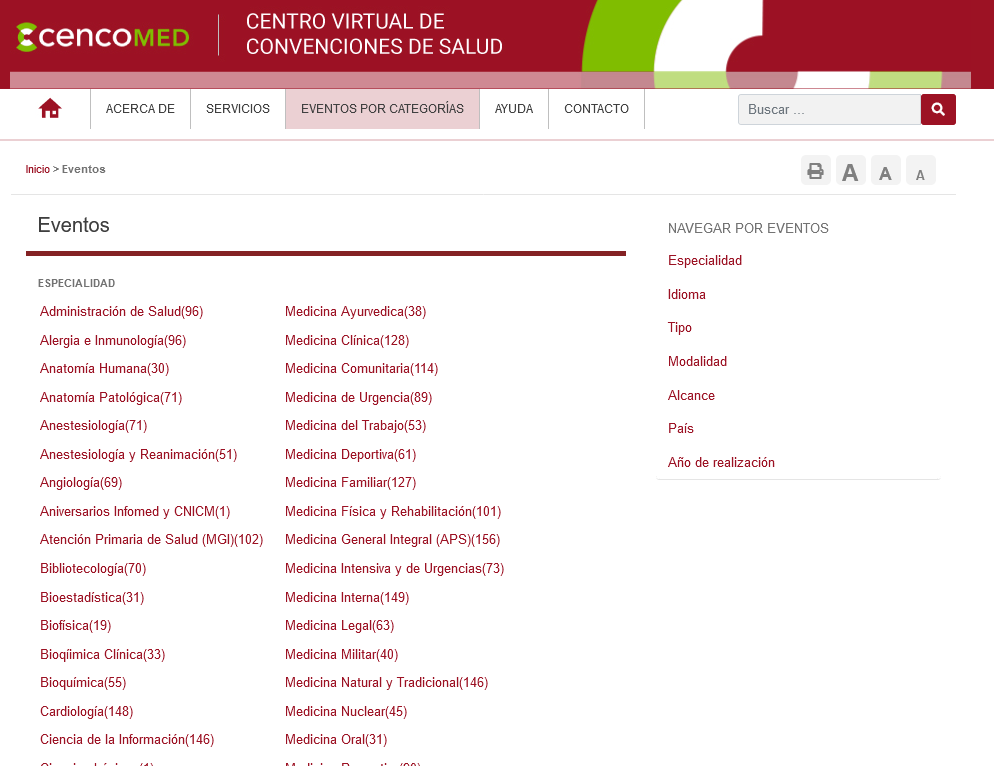 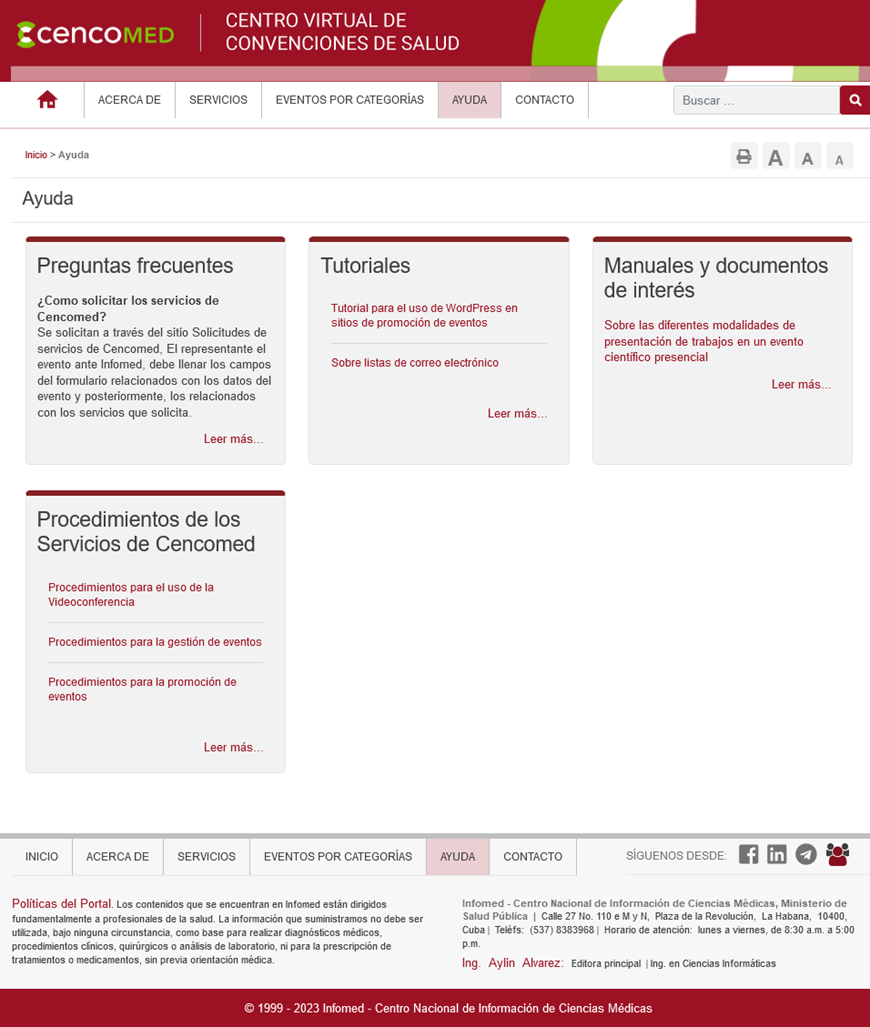 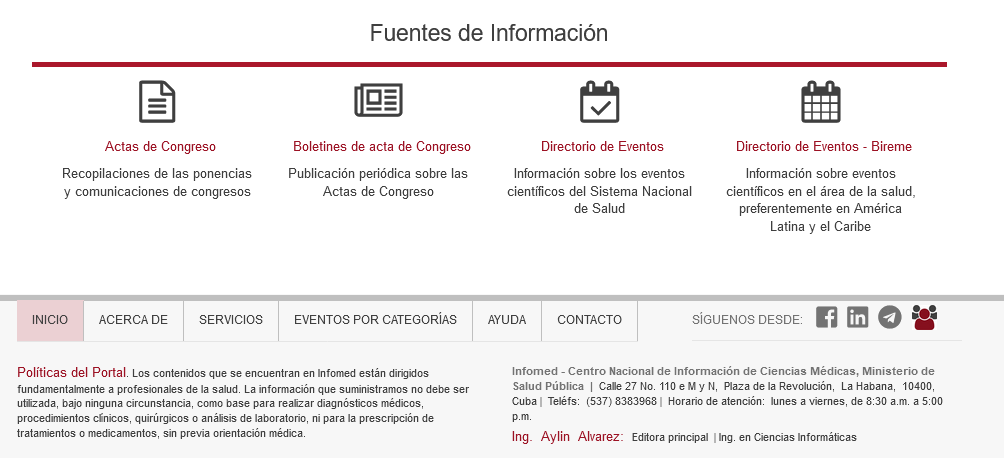 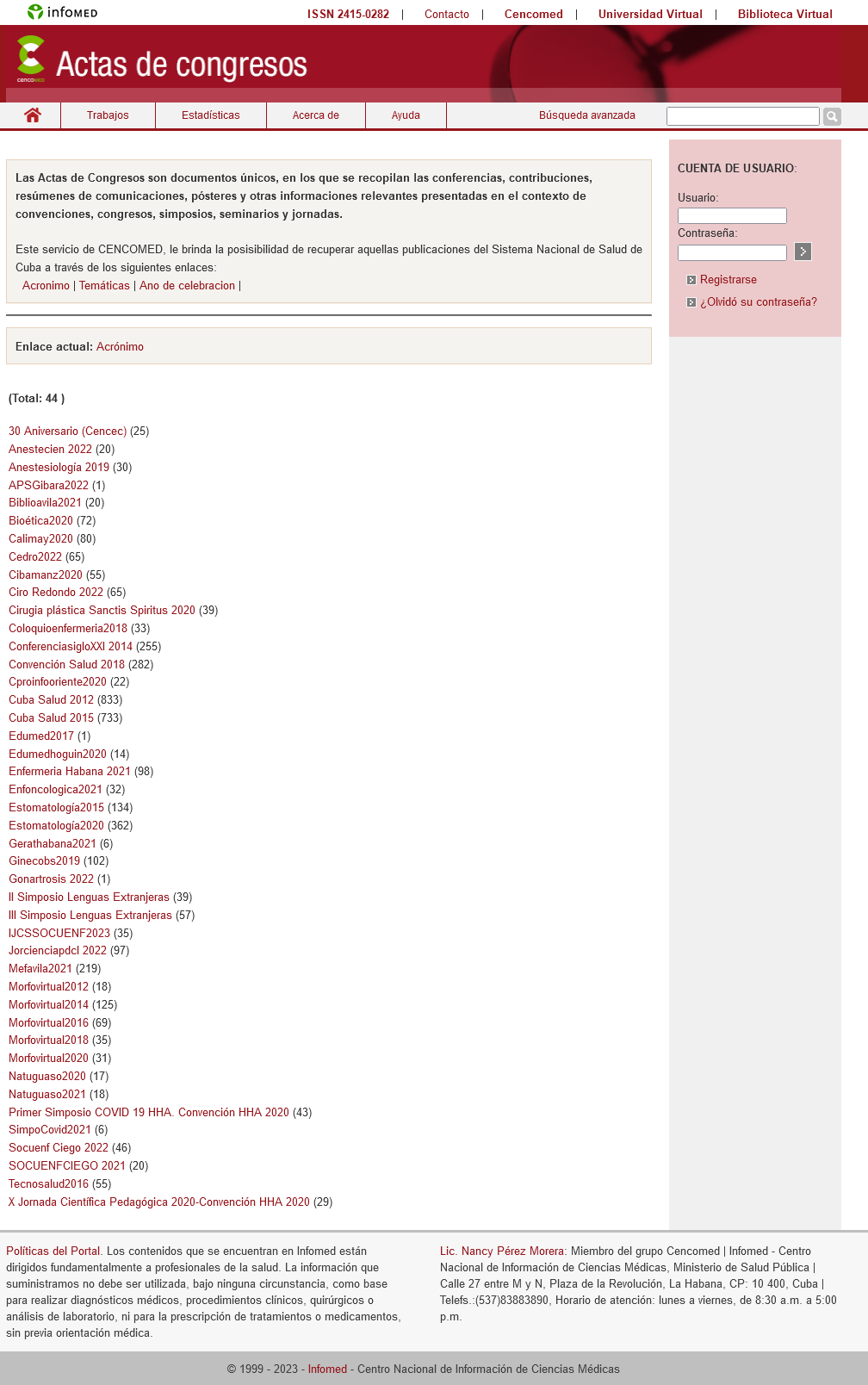 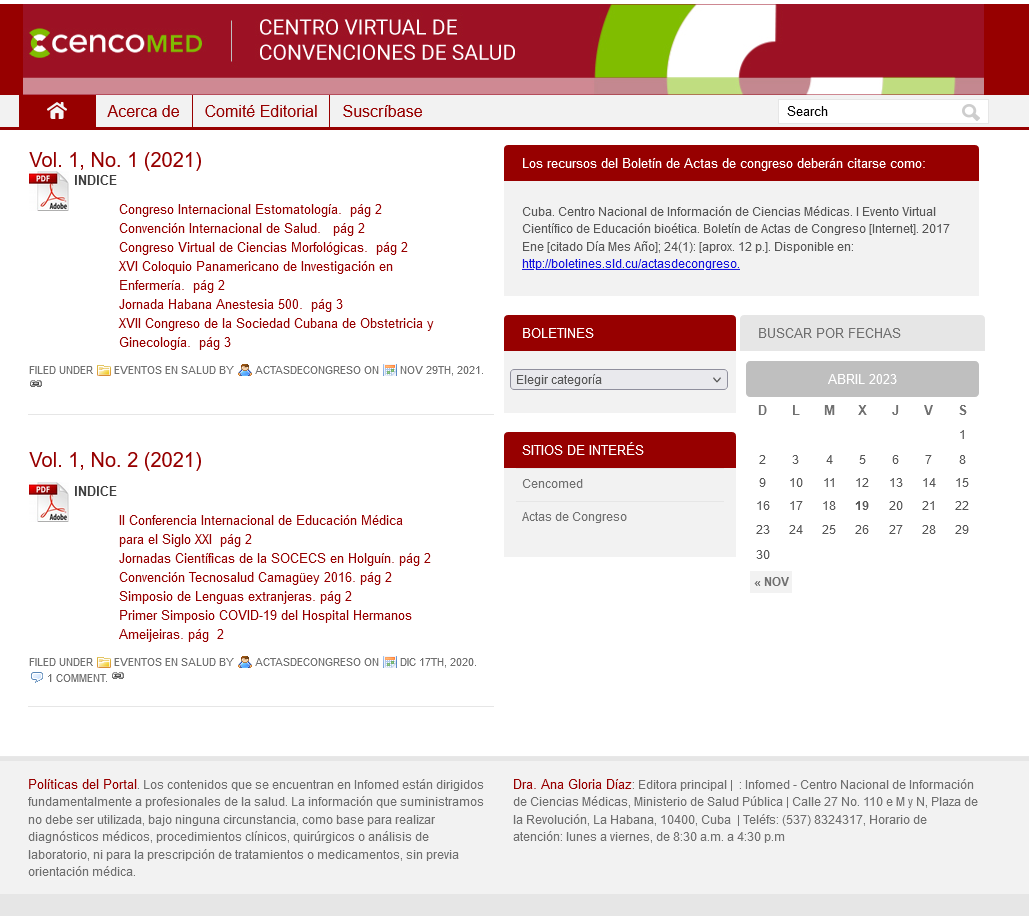 44 eventos
4 335 recursos publicados